FIGURE 5. Levels of DNA adducts (relative adduct labeling × 10−8) per unit of exposure versus exposure ...
Am J Epidemiol, Volume 153, Issue 6, 15 March 2001, Pages 546–558, https://doi.org/10.1093/aje/153.6.546
The content of this slide may be subject to copyright: please see the slide notes for details.
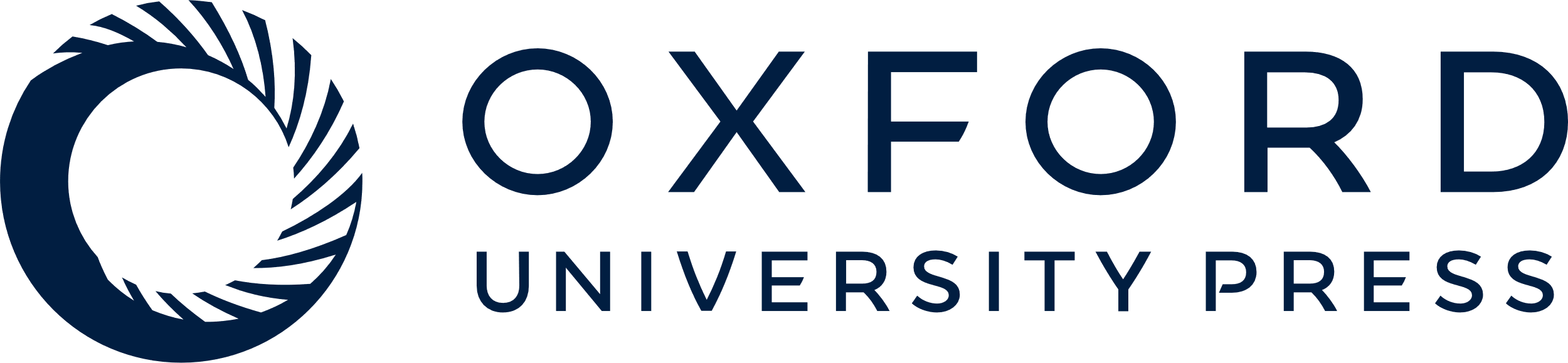 [Speaker Notes: FIGURE 5. Levels of DNA adducts (relative adduct labeling × 10−8) per unit of exposure versus exposure expressed as ln benzo[a]pyrene (ln[B(a)P]) levels in a meta-analysis of occupational exposure to air pollution (13–25). RAL, relative adduct labeling. The subscript i represents the ith study.


Unless provided in the caption above, the following copyright applies to the content of this slide:]